Schrijven  2.5
Een reisverslag schrijven
aAn het einde van deze les weet je..
Wat een reisverslag is en wat daarin hoort.
Hoe je een goed(e) inleiding/slot schrijft.
Op welke manier ww-tijden een rol spelen bij het maken van zinnen.
Wat gaan we doen deze les?
Nakijken opdrachten lezen 2.4  opdr 7,8,9,10 (10m)

Start paragraaf 2.5 met een korte opdracht (5m)

Herhaling theorie reisverslag schrijven (10m)

Uitleg opdracht =voor een cijfer! (5m)

Start met de opdracht (20m)
Vergelijk de theorie uit de leertekst op blz 77 met onderstaand verslag, wat is goed en wat kan beter?
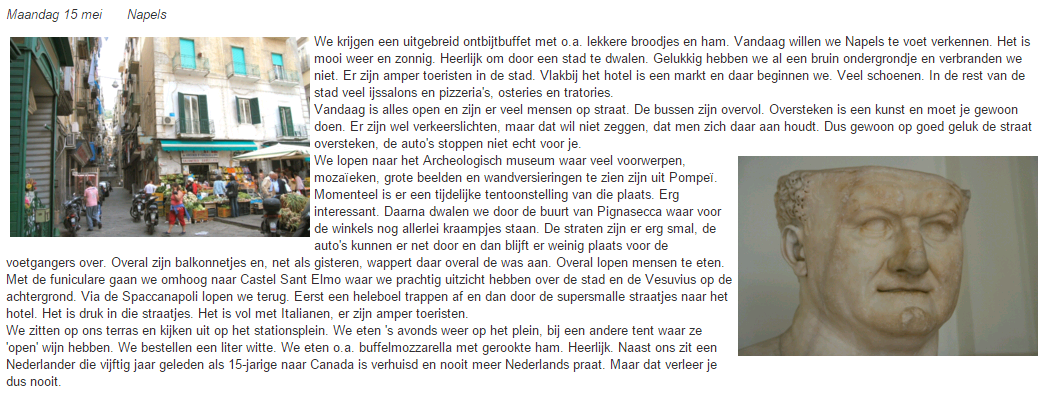 Een reisverslag schrijven
Niet alles beschrijven;

Vertel op een leuke manier;

Lezer moet kunnen meeleven: 
gedachten/gevoelens;

Vertel over ontmoetingen;

Geef bijzonderheden aan; 

Vertel ook over bijvoorbeeld ontmoetingen/gesprekken;
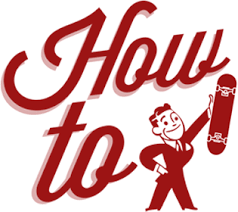 Inleiding en slot
INleiding
SLot
Beantwoord je vraag uit de inleiding
Trek een conclusie


REISVERSLAG
Nummer 1+2 en
Geef een advies: positief/negatief
Stel een vraag
Geef leuke/interessante info  over het schrijfonderwerp
Vertel je mening (betoog)

REISVERSLAG:
Nummer 1+2
Vertel iets over jezelf
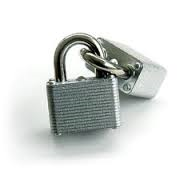 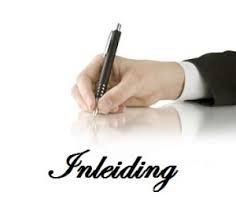 DE opdracht
online opdracht
Huiswerk
Verder werken aan de opdracht ‘reisverslag’